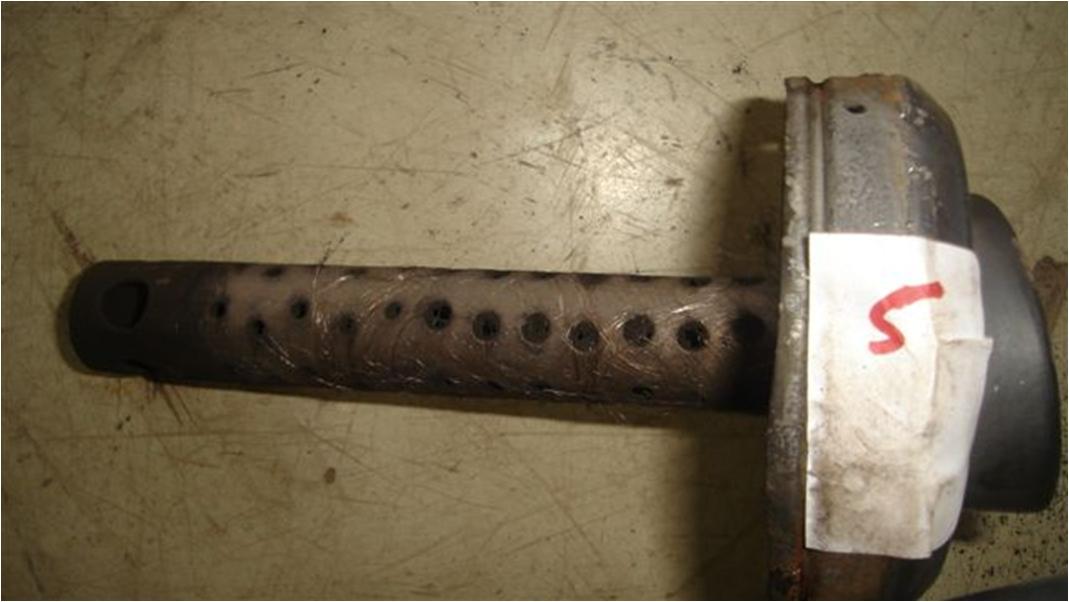 Tail Pipe Hole chock up by carbon after use